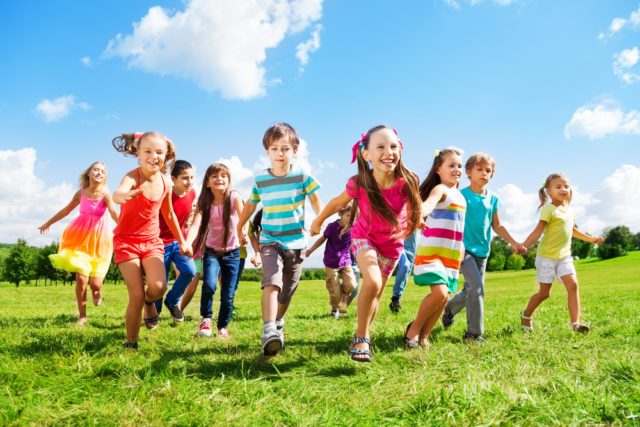 Com'eri da bambino?
7ab
This Photo by Unknown author is licensed under CC BY-NC.
Imperfetto
Oggi facciamo il nuovo tempo dei verbi: l'imperfetto.

1. Per prima, scrivi il titolo: L'imperfetto, e rispondi a queste domande nel quaderno:
(Prvo prepiši naslov i odgovori na ova pitanja u bilježnicu. Na idućim stranicama prepiši u bilježnicu ono što je podebljano.)

Da bambino come erano i tuoi capelli: chiari o scuro?
Da bambino io ero …..
Com'eri di carattere: vivace o tranquillo?
Io ero …..
Andavi alla scuola materna?
Io andavo/non andavo …..
Con quali giocatoli giocavi?
Io giocavo con ....
Com'erano i tuoi amici?
I miei amici erano …..
2. Imperfetto è il tempo che indica un'azione continuata nel passato.
Ha la forma più facile di tutti i tempi verbali. Ha solo quattro verbi irregolari. Trascrivi queste frasi:
(Imperfekt je glagolsko vrijeme koje označuje radnju koja je trajala i završila u prošlosti. Ima samo 4 nepravilna glagola.)


                          ESSERE                                          AVERE
Da bambino io    ero         vivace. (bijah)       Io     avevo      tanti amici. (imah)
Da bambino tu    eri          tranquillo.          Tu    avevi       tanti giocattoli.
Da bambino lui   era         ordinato.            Lui   aveva      buone maestre.
Da bambini  noi  eravamo bassi.                Noi   avevamo un grande pallone.
Da bambini  voi   eravate  contenti.           Voi   avevate   amici simpatici.
Da bambini  loro erano     simpatici.          Loro avevano  un cane.

A tutti i verbi togli la desinenza –RE e metti le desinenze dell'imperfetto.
(Svi se glagoli tvore tako da se odbaci završno -RE i dodaju se isti nastavci – kao za “avere”, dakle: io -vo, tu -vi, lui -va
noi – vamo, voi -vate, loro - vano)
3. Gli unici verbi irregolari sono i verbi che prendono la loro vecchia base di latino:
(Osim “essere”, ostali nepravilni glagoli preuzimaju stari latinski oblik, i onda se tim oblicima odbacuje -RE, a to su:)
 
fare (facere) -> facevo 
dire (dicere) -> dicevo 
bere (bevere) -> bevevo 

4. Rispondi alle domande del libro, pagina 27, esercizio V.

5. Nel quaderno di esercizi, a pagina 29 fai l'esercizio II e III.